Таджикистан
Єднання республіки та братерства з іншими народами
Символізує долини
Символ бавовни та снігу у горах
сім добрих духів Амеша Спента,аналог німбу в християнських святих(фарн), приносить щастя, дарує доброчесність,символ досконалості
Символ землеробства і осілого життя,багатсво країни
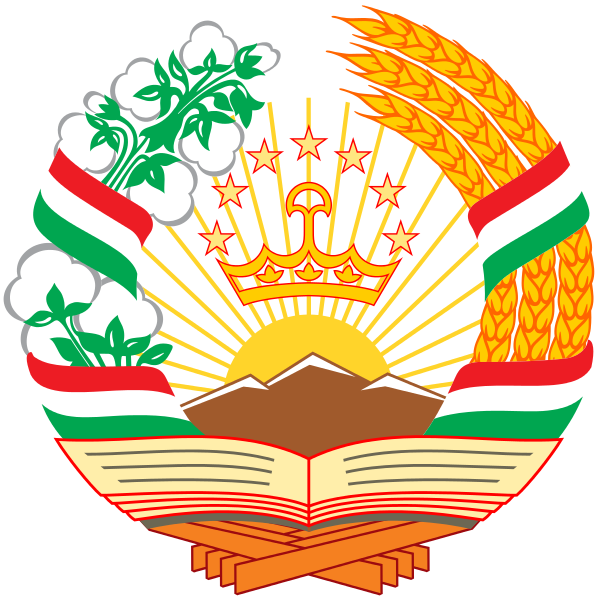 Символ трьох еманації Ахура Мазда з 7 добрими духами Амеша Спента.
три священних незгасимі вогні, що є об'єктом релігійного поклоніння,символ гори Хара, що знаходиться в центрі Світу, а вигнута золота дуга уособлює «міст відплати» Чінват,регіони республіки,що утворюють Таджикистан
Хребти Алайських, Заалайських гір і Паміру
50 TJS=10.52 USD
Конституція Таджикистану
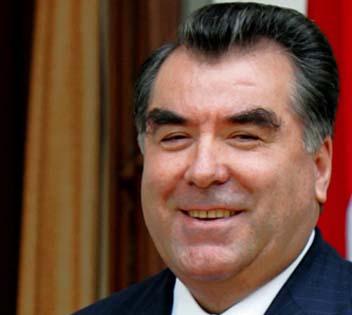 Емомалі Рахмон
Фанські Гори
Гори Паміру
Клімат
Абсолютний мінімум -63°С



       Абсолютний максимум 48 ° C
Населення
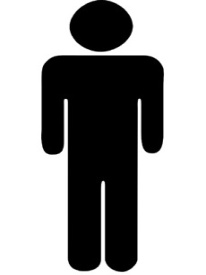 -3млн. 813 тис
2010р-7564500
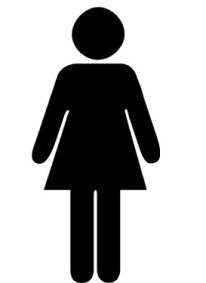 -3 млн. 752 тис.
1 січня 2014 -8 160 000 осіб.
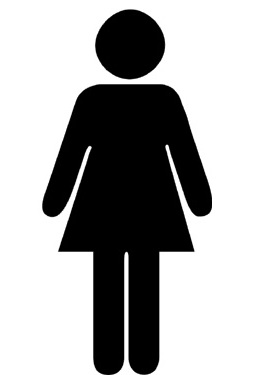 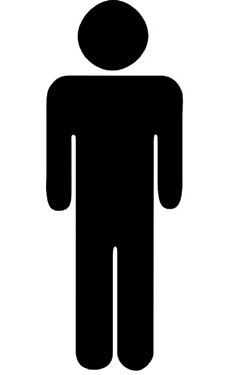 =
984
1
Релігія
Зареєстровано 85 немусульманських об’єднань:
 Основна частка християни(більшість православні)
 5 громад баптистів
 2 римсько-католицьких приходу
 громада адвентистів сьомого дня 
 Свідків Єгови
 Лютеран
 2 секти мунітів
 4 громади бахаістов 
 1 зороастрійців
 1 іудейська громада